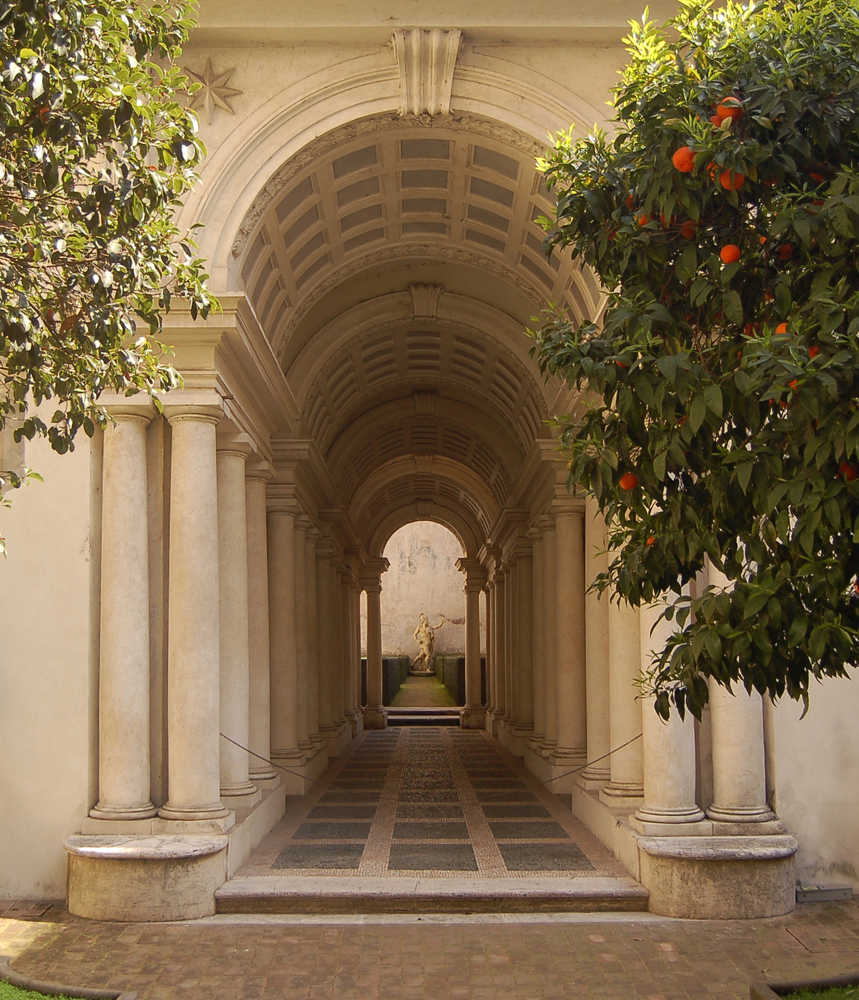 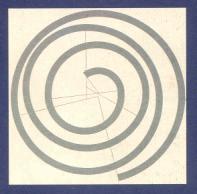 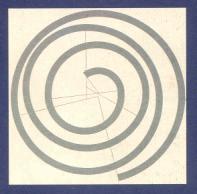 GALLERIA GALLERI

Periodico gratuito di aggiornamento per imprenditori e dirigenti

Numero X/2013 del 16 giugno
MARCO GALLERI 

strategia
organizzazione 
comunicazione 
marketing
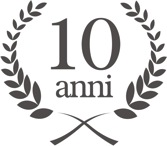 Questo è il decimo numero del 2013; propone 17 elementi (pdf) e 13 presentazioni (PowerPoint).

Gli allegati sono divisi in quattro cartelle tematiche.

Scelga quelli che la attirano di più! 

Nell’archivio del sito www.marcogalleri.it saranno presto reperibili i materiali precedenti
Il Poggio 58036 Sassofortino (GR) tel. & fax 0564.567.118 mobile 333.2456.338 www.marcogalleri.it  marco@marcogalleri.it
MARCO GALLERI 

strategia
organizzazione 
comunicazione 
marketing
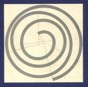 SOMMARIO
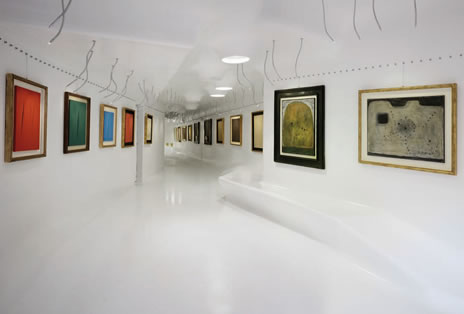 X/2013
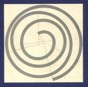 Come la Cina vede il mondo avrà presto importanti ripercussioni sull’esplosiva situazione in Siria, suggerisco degli approfondimenti. La nuova fase economica è complessa; rivedere criticamente la crescita vent’anni dopo aiuta a comprenderla ma la fa apparire avvelenata. Il modello Chaotics e le ultime novità sulle decisioni contemplano le statistiche sbagliate e le previsioni impossibili. Come finanziare l’impresa è un tema molto attuale, propongo una rassegna ragionata delle modalità praticabili.
Alcune pillole di sociologia aiutano a capire le funzioni del leader. Trovate 101 idee che hanno cambiato il mondo e la comparazione dell’efficacia di dieci modi di studiare. I cani antistress in azienda non sono un’idea balzana, costano poco e rendono molto.
Distribuzione e vendite restano leve essenziali per competere, trovate anche la comparazione di quattro modelli per valutare la qualità del servizio, inaspettate lezioni sul brand dai filosofi greci e come pescare oggi il cliente nella vasca da bagno. Vendere usando criteri predefiniti è un’eccellente suggerimento, specie se integrato da nove domande tipiche del negoziatore.
In Israele si tenta di copiare la creatività animale. Le ricerche qualitative favoriscono un nuovo approccio al mercato e possono essere utili anche per ricompensare l’innovazione. Ecco opportune lezioni del Novecento e un microscopio telefonico da 10 euro.
MARCO GALLERI 

strategia
organizzazione 
comunicazione 
marketing
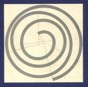 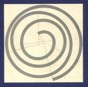 INDICE
X/2013
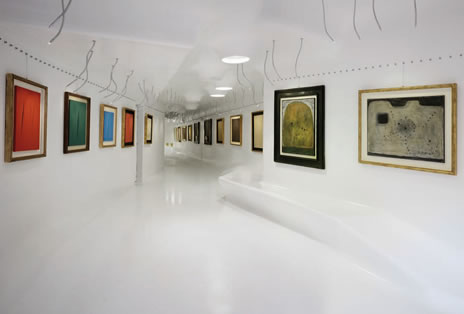 STRATEGIA e DECISIONI


Come la Cina vede il mondo
La polveriera siriana
Il nuovo capo dello Ior
Chaotics: la nuova fase economica
La crescita economica vent’anni dopo
Crescita avvelenata
Statistiche sbagliate
Prevedere come cade una foglia
Ultime sulle decisioni
Costo studenti e paghe dirigenti USA
Come finanziare l’impresa
3. COMUNICAZIONE e MARKETING

Marketing, distribuzione e vendite
Quattro modelli per la qualità del sevizio
Cogito ergo brand: i filosofi greci
Pescare i clienti nella vasca da bagno
Vendere usando criteri predefiniti
Nove domande tipiche del negoziatore
Bella giornata!
4. CREATIVITA’ e INNOVAZIONE

Creatività animale: pensare da zebra
Ricerche qualitative
Ricompensare l’innovazione
Microscopio telefonico
Innovazioni: lezioni dal Novecento
2. ORGANIZZAZIONE

Capire le funzioni del leader
Pillole di sociologia 1
101 idee che hanno cambiato il mondo
Efficacia di 10 modi di studiare
Cani antistress in azienda
MARCO GALLERI strategia, organizzazione, comunicazione, marketing. www.marcogalleri.it
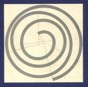 MARCO GALLERI 

strategia
organizzazione 
comunicazione 
marketing
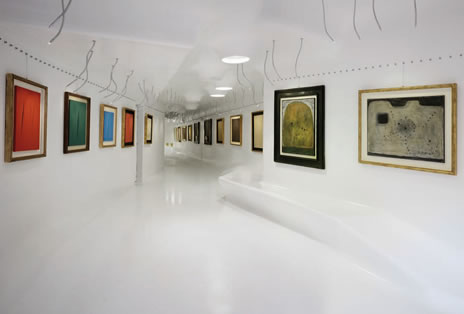 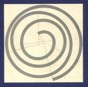 FONTI
X/2013
da libri
(cronologia inversa)


101 idee che hanno cambiato il mondo; E. Sciotti, 2011
Tutta sociologia; L. Demartis, 2010
Chaotics; P. Kotler e J. A. Caslione, 2009
Pensare da zebra, Bleicher e Barel, 2009
Marketing e fiducia; S. Castaldo, 2009
La negoziazione; M.C. Aaron, 2008
L’innovazione che funziona; AA.VV., 2006
Cento idee per vendere; K. Langdon, 2005
Cogito ergo brand, T. Braun, 2005
Cento idee per diventare leader; J. Adair, 2005
La cucina delle idee; Kaneklin e Zinola, 2003
Come finanziare l’impresa; F. Pettinato, 2002
Dizionario delle scoperte e invenzioni; G. Rivieccio, 2001
La crescita economica; G. Fuà, 1993
di stampa


El Pais (ESP)
Financial Times (GBR)
Le Monde Diplomatique (FRA)
Le Scienze
Le Soir (BEL)
Mente & Cervello
Micro & Macro Marketing
Mother Jones (USA)
Time (USA)
1. STRATEGIA E DECISIONI
Come la Cina vede il mondo è l’originale dell’interssante dossier di Time datato 17 giugno. 
La polveriera siriana è dalla stessa fonte. Segnalo che è del 13 la notizia ufficiale che gli USA forniranno armi ai ribelli: la situazione rischia di precipitare. Aggiungo una fulminante vignetta da Le Soir. 
Il nuovo capo dello Ior dovrebbe confessare i suoi peccati; il suggerimento è nell’editoriale tradotto dal Financial Times, la vignetta di commento viene da El Pais.
Chaotics: la nuova fase economica è la prima delle sei presentazioni che ho tratto, integrandole e aggiornandole, dal bel libro dei guru Kotler e Caslione. Gestione e marketing nell’era contemporanea è un argomento scottante che si sta sviluppando su fronti diversi e di cui cerco di dare i migliori aggiornamenti. Gli ultimi sono relativi a Lean Start Up e Innovation Funnel e vengono trattati nel mio corso dal titolo Strategie efficaci nell’era della turbolenza.
La crescita economica vent’anni dopo è la sintesi commentata di un bel libro di Giorgio Fuà (del 1993) che avvertiva dell’insidia delle cifre. Mi pare d’integrazione con quanto sopra.
Crescita avvelenata è il titolo che ho dato all’articolo de Le Scienze: i limiti alle emissioni di gas serra possono sancire l’impossibilità di recuperare gli investimenti petroliferi.
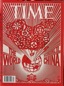 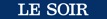 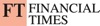 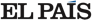 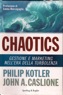 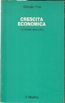 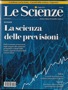 MARCO GALLERI strategia, organizzazione, comunicazione, marketing. www.marcogalleri.it
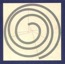 1. STRATEGIA E DECISIONI
Prevedere come cade una foglia è dalla stessa fonte e dà le più recenti conferme delle difficoltà di previsione del futuro.
Statistiche sbagliate è un trafiletto di Mente & Cervello a conferma della fondatezza del vecchio detto che, spesso, “Le statistiche sono come il lampione per l’ubriaco, servono per sostenersi, non per illuminare”. Si veda “Campioni troppo piccoli” nella Galleria precedente.
Ultime sulle decisioni è dalla stessa fonte e contiene due articoli che trattano le questioni dei disturbi da rumore e da cattivo umore. L’assurdità scientifica dell’abusato esempio del ponte  (un carrello ferroviario in corsa non può essere fermato da un uomo robusto!) l’ho già dimostrata in un mio libro.
Costo studenti e paghe dirigenti USA è il mio accoppiamento di due grafici tratti da Mother Jones e dal Financial Times che potrebbero stimolare riflessioni generali.
Come finanziare l’impresa è la prima di due presentazioni, commentate e aggiornate, che ho tratto dall’omonimo libro di Pettinato. Da questa rassegna si nota la solita storia: gli strumenti per le PMI sono pochi, quelli per le grandi aziende sono molti e più vantaggiosi.
La cassetta degli attrezzi del decisore è il titolo del mio corso di Alta Formazione, previsto anche in edizione residenziale il 4-6 luglio. Come vede è sempre più aggiornato. Si iscriva ora per una vacanza-studio in Maremma!
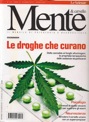 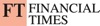 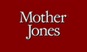 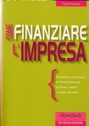 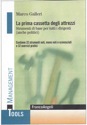 MARCO GALLERI strategia, organizzazione, comunicazione, marketing. www.marcogalleri.it
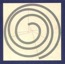 2. ORGANIZZAZIONE
Capire le funzioni del leader è una presentazione basata sull’agile manuale di Adair. 
Pillole di sociologia è la prima di quattro presentazioni che presumo possano essere utili per gli imprenditori e dirigenti che conoscono poco questa disciplina, molto importante nella gestione aziendale.
101 idee che hanno cambiato il mondo è una presentazione tratta dall’omonimo libro di taglio sociologico (ecco perché la pongo qui e non in Creatività e Innovazione) di Elena Sciotti. Una lettura critica può stimolare associazioni inedite.
Efficacia di dieci modi di studiare è una tabella interessante di Mente & Cervello, che propongo in relazione alla formazione continua.
Cani antistress in azienda non è un’idea così peregrina; personalmente ne ho verificato gli eccellenti esiti nei due casi che ho osservato: costano poco e migliorano sensibilmente il clima.
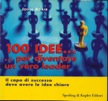 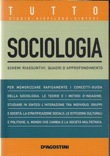 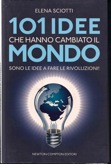 MARCO GALLERI strategia, organizzazione, comunicazione, marketing. www.marcogalleri.it
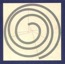 3. COMUNICAZIONE E MARKETING
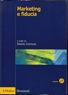 Distribuzione e vendite è una presentazione con estratti dal testo a cura di Castaldo, con mie integrazioni e commenti. 
Quattro modelli per valutare la qualità del sevizio è un estratto da Micro & Macro Marketing che li mette a confronto.
Pescare i clienti nella vasca da bagno è tradotto da Le Monde Diplomatique; un professore canadese ci avverte che il nuovissimo portafoglio (wallet) Google ci spia assai bene.
Cogito ergo brand: i filosofi greci è la prima presentazione dell’intelligente provocazione che permea il libro di Thom Braun. Qui si trovano i primi quattro fondamenti filosofici del brand; gli altri dodici seguiranno nelle prossime Gallerie.
Nove domande tipiche del negoziatore è l’ultima delle presentazioni basata sul manuale di Aaron, integrate con miei materiali.
Vendere usando criteri predefiniti è la presentazione commentata dei suggerimenti proposti da Langdon. 
Bella giornata! È un trucco di vendita testato sui camerieri che quasi certamente funziona per tutti.
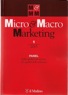 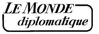 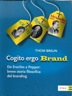 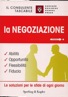 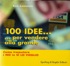 MARCO GALLERI strategia, organizzazione, comunicazione, marketing. www.marcogalleri.it
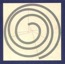 4. CREATIVITA’ E INNOVAZIONE
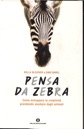 Creatività animale è la prima di due presentazioni tratte da Pensare da zebra di Bleicher e Barel, un testo che ripropone simpaticamente i principi del management e alcune idee per stimolare la creatività.
Ricerche qualitative è una presentazione tratta da La cucina delle idee. A logica avrei dovuto inserirla nell’area “Marketing” ma fare ricerche resta una innovazione per gran parte delle PMI … 
Ricompensare l’innovazione è l’ultima interessante presentazione tratta da L’innovazione che funziona. 
Microscopio telefonico è un trafiletto: con 10 € il telefonino diventa un microscopio e con 40 un dispositivo per la citometria.
Innovazioni: lezioni dal Novecento è la prima presentazione critica del Dizionario delle Invenzioni, che integra più autorevolmente le 101 idee della Sciotti. Ho scelto di analizzare il XX secolo e di selezionare le invenzioni e le scoperte da cui penso si possano trarre importanti lezioni, utili in particolare a prevenire gli errori tipici dell’innovazione. Molto interessante!
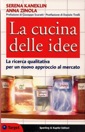 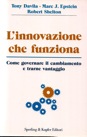 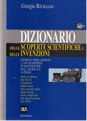 MARCO GALLERI strategia, organizzazione, comunicazione, marketing. www.marcogalleri.it
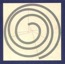 MARCO GALLERI 

strategia
organizzazione 
comunicazione 
marketing
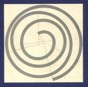 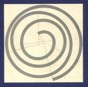 ANTICIPAZIONI DELLA PROSSIMA GALLERIA
XI/2013
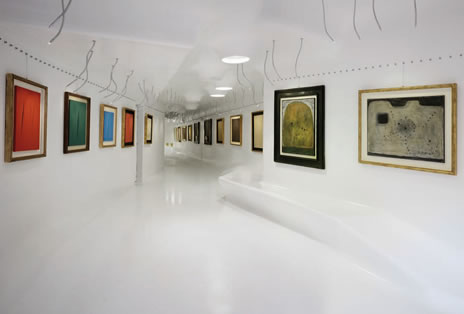 STRATEGIA e DECISIONI

Risposte sbagliate alla turbolenza
Idee per prendere decisioni
Come finanziare l’impresa 2
3. COMUNICAZIONE e MARKETING

Crittografia 1
Marketing dei servizi, ricerche e piani
Cogito ergo brand: i filosofi del seicento
Otto idee per presentare proposte di vendita
Negoziazione collaborativa in inglese
2. ORGANIZZAZIONE

Pillole di sociologia 2
Sociogramma e glossario
4. CREATIVITA’ e INNOVAZIONE

Creatività animale: bestiario
Innovazioni: lezioni dagli anni Venti
Brevetti in soffitta: a che servono
NOTA BENE:
CAMBIANO MODALITA’!

DA OGGI E’ ATTIVO IL MIO NUOVO SITO DOVE COMPARIRA LA PROSSIMA GALLERIA (XI/2013).
È PREVISTO ANCHE UN RICCO ARCHIVIO CON I MATERIALI PROPOSTI NEGLI ULTIMI DIECI ANNI
MARCO GALLERI strategia, organizzazione, comunicazione, marketing. www.marcogalleri.it
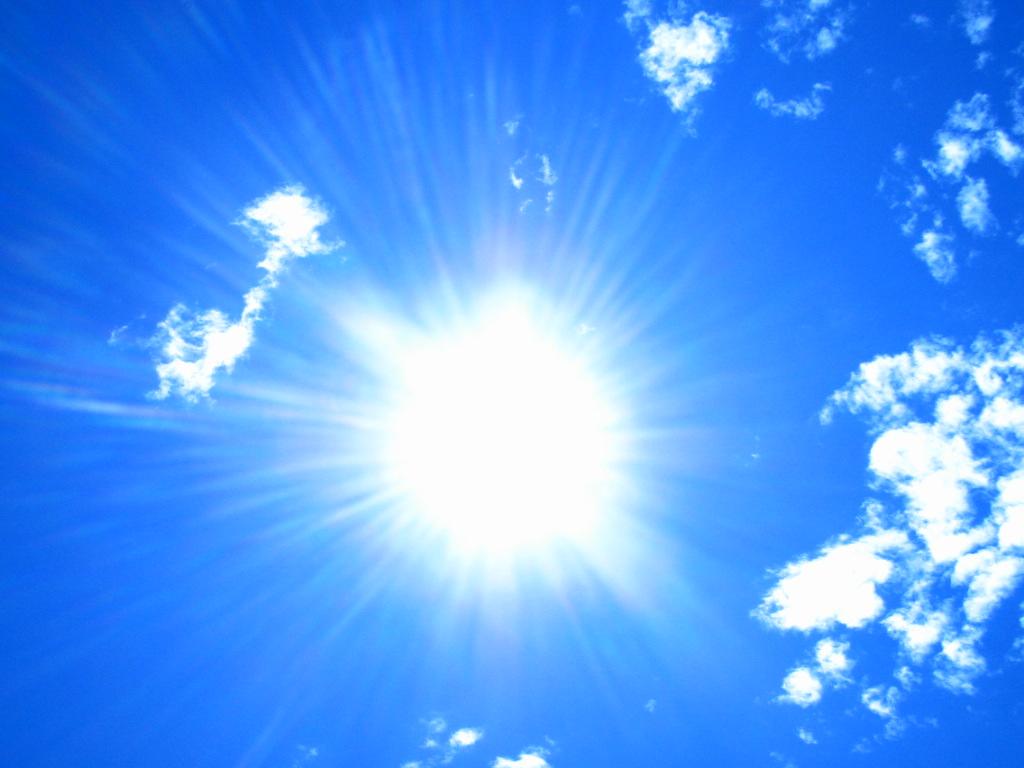 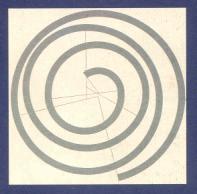 MARCO GALLERI 

strategia
organizzazione 
comunicazione 
marketing
Grazie per l’attenzione
ANALISI STRATEGICHE
PIANI D’AFFARI E OPERATIVI
SOLUZIONI ORGANIZZATIVE
SELEZIONE E GESTIONE DEI COLLABORATORI
SUCCESSIONE GENERAZIONALE
RICERCHE DI MERCATO
COSTRUZIONE DELL’IMMAGINE
CORSI PER IMPRENDITORI
Il Poggio 58036 Sassofortino (GR) tel. & fax 0564.567.118 mobile 333.2456.338 www.marcogalleri.it  marco@marcogalleri.it